Преносне интерактивне табле
FBIWB 2700
FBIWB 4700

Интерактивне табле најновије генерације

Свака просторија за само неколико минута постаје интерактивна/ мултимедијална учионица
Преносна интерактивна табла 2700
FBIWB 2700
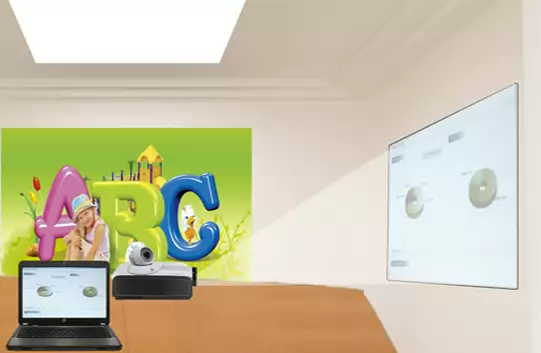 Упознајте своју нову интерактивну учионицу
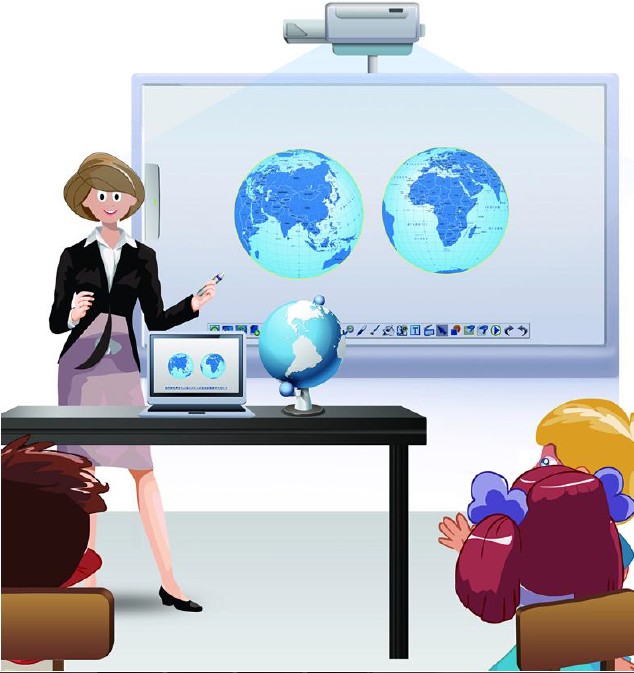 Једноставне, приступачне, лаке за  коришћење
Компатибилна са свим програмима
Табле FBIWB 2700
Нека постану део ваше школе
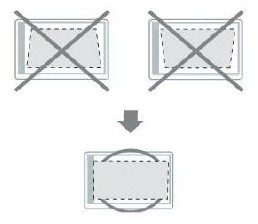 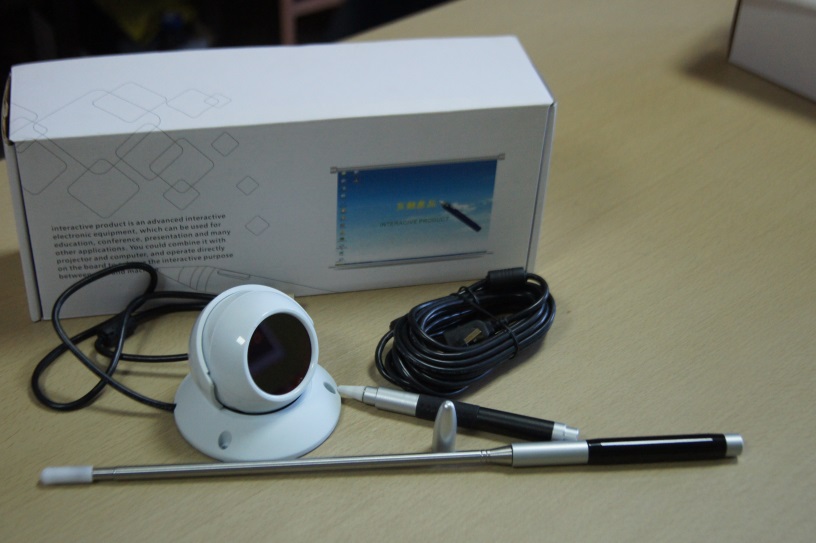 Још данас